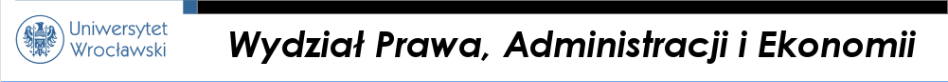 Podstawy prawa cywilnego
Administracja - II rok studiów stacjonarnych I stopnia
ćwiczenia
OGRANICZONE PRAWA RZECZOWE
ZASADY OGÓLNE
Podstawy prawa cywilnego – ćwiczenia
Opracowanie Krzysztof Balczunas, na podstawie podręcznika: E. Gniewek, P. Machnikowski, Zarys prawa cywilnego
Semestr zimowy 2017/2018
1
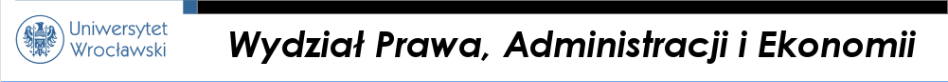 Ograniczone prawa rzeczowe
Ogólne uwagi wstępne.

Zamknięty katalog ograniczonych praw rzeczowych.

Powstanie ograniczonych praw rzeczowych:
ustanowienie umowne;
powstanie z mocy prawa;
powstanie na podstawie orzeczenia sądowego;
powstanie na podstawie decyzji administracyjnej.

Treść ograniczonych praw rzeczowych – zmiana treści prawa.
Podstawy prawa cywilnego – ćwiczenia
Opracowanie Krzysztof Balczunas, na podstawie podręcznika: E. Gniewek, P. Machnikowski, Zarys prawa cywilnegoSemestr zimowy 2017/2018
2
[Speaker Notes: Forma i sposób zaliczenia przeczytam z odrębnej kartki]
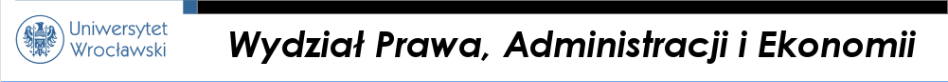 Ograniczone prawa rzeczowe
Przeniesienie ograniczonych praw rzeczowych.

Pierwszeństwo ograniczonych praw rzeczowych:
kolizja ograniczonych praw rzeczowych;
pierwszeństwo praw wpisanych do księgi wieczystej;
pierwszeństwo innych ograniczonych praw rzeczowych;
zmiana pierwszeństwa ograniczonych praw rzeczowych.

Wygaśnięcie ograniczonych praw rzeczowych:
zrzeczenie się prawa;
konfuzja;
inne źródła wygaśnięcia.

Ochrona ograniczonych praw rzeczowych.
Podstawy prawa cywilnego – ćwiczenia
Opracowanie Krzysztof Balczunas, na podstawie podręcznika: E. Gniewek, P. Machnikowski, Zarys prawa cywilnego
Semestr zimowy 2017/2018
3
[Speaker Notes: Forma i sposób zaliczenia przeczytam z odrębnej kartki]
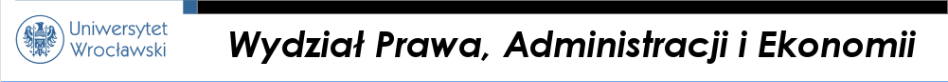 Podstawy prawa cywilnego
Administracja - II rok studiów stacjonarnych I stopnia
ćwiczenia
DZIĘKUJĘ ZA UWAGĘ
Podstawy prawa cywilnego – ćwiczenia
Opracowanie Krzysztof Balczunas, na podstawie podręcznika: E. Gniewek, P. Machnikowski, Zarys prawa cywilnego
Semestr zimowy 2017/2018
4